AGENDA 2063 REPORTING: 
KEY LESSONS LEARNT
By: Edem Messa-Gavo (M&E Expert, ACBF) 
Africa's Voluntary National Reviews for the HLPF 2022 and domestication of Agenda 2063 (28-29 March 2022, Abuja- Nigeria)
Contents
Overview of Agenda 2063 and First-Ten Year Implementation Plan
Agenda 2063 FTYIP Reporting Requirements  
Key lessons learnt from 1st and 2nd Continental Reports
2
Agenda 2063
A long-term strategic framework to support the implementation of the AU Solemn Declaration for accelerating the socio-economic and political transformation towards the realization of AU Vision over a period of 50 years from 2013 to 2063
It is a call for actions of all segments of African society to work together for building a common future and development of the continent towards the “Africa we want by 2063”
7 ASPIRATIONS
20 GOALS
39 PRIORITY AREAS 
59 TARGETS 
INDICATIVE STRATEGIES
----------------------------------------------------------
15 CONTINENTAL FLAGSHIP PROGRAMMES
3
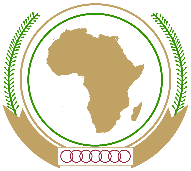 Convergence of Agenda 2063 FTYIP, SDGs and Hi5s
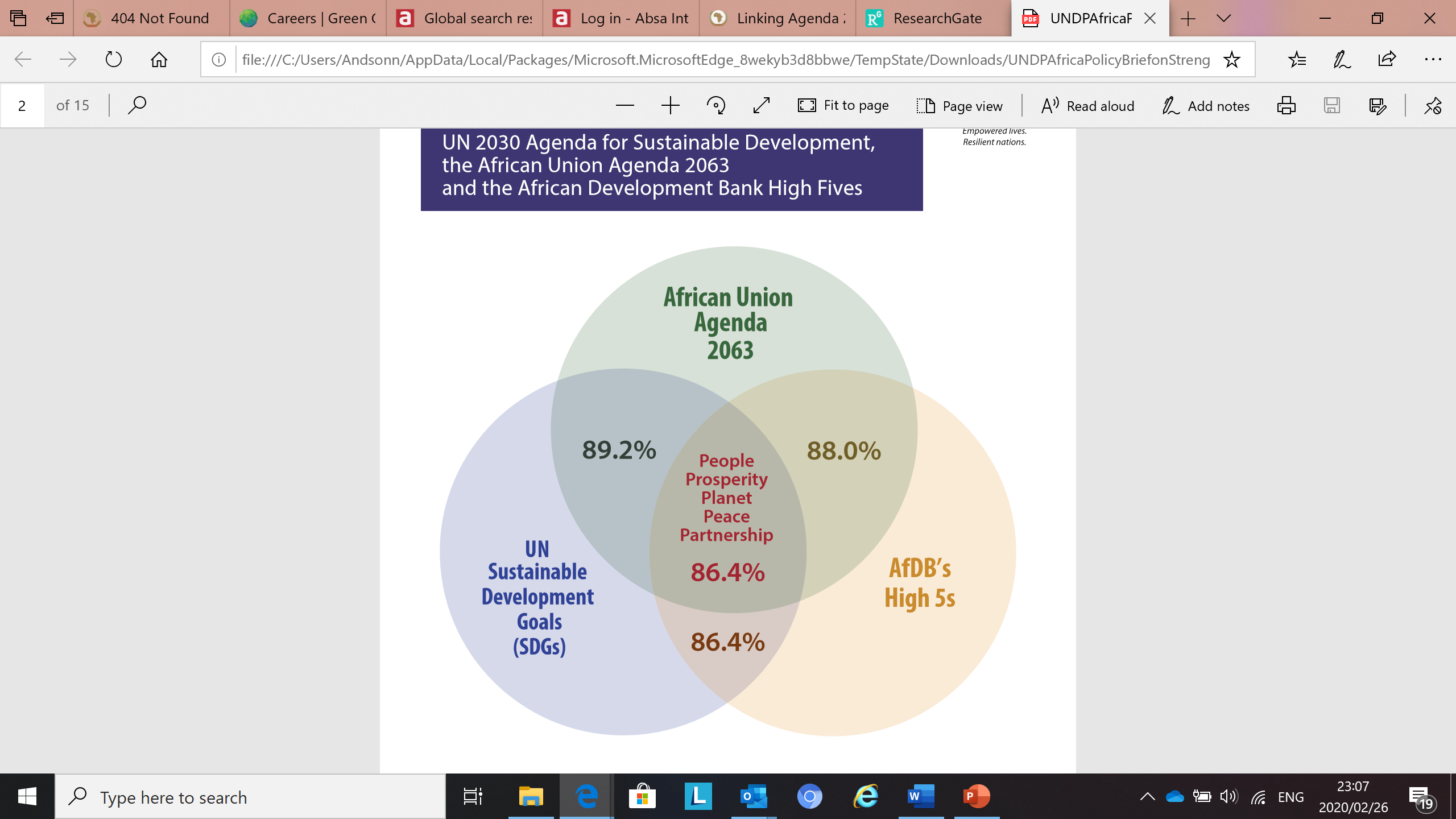 The complementarity  and mutual reinforcement of Agenda 2063, SDGs and AfDB’s Hi5s provides a unique opportunity to effectively address Africa’s development challenges with increased collaboration and pooling of resources and expertise
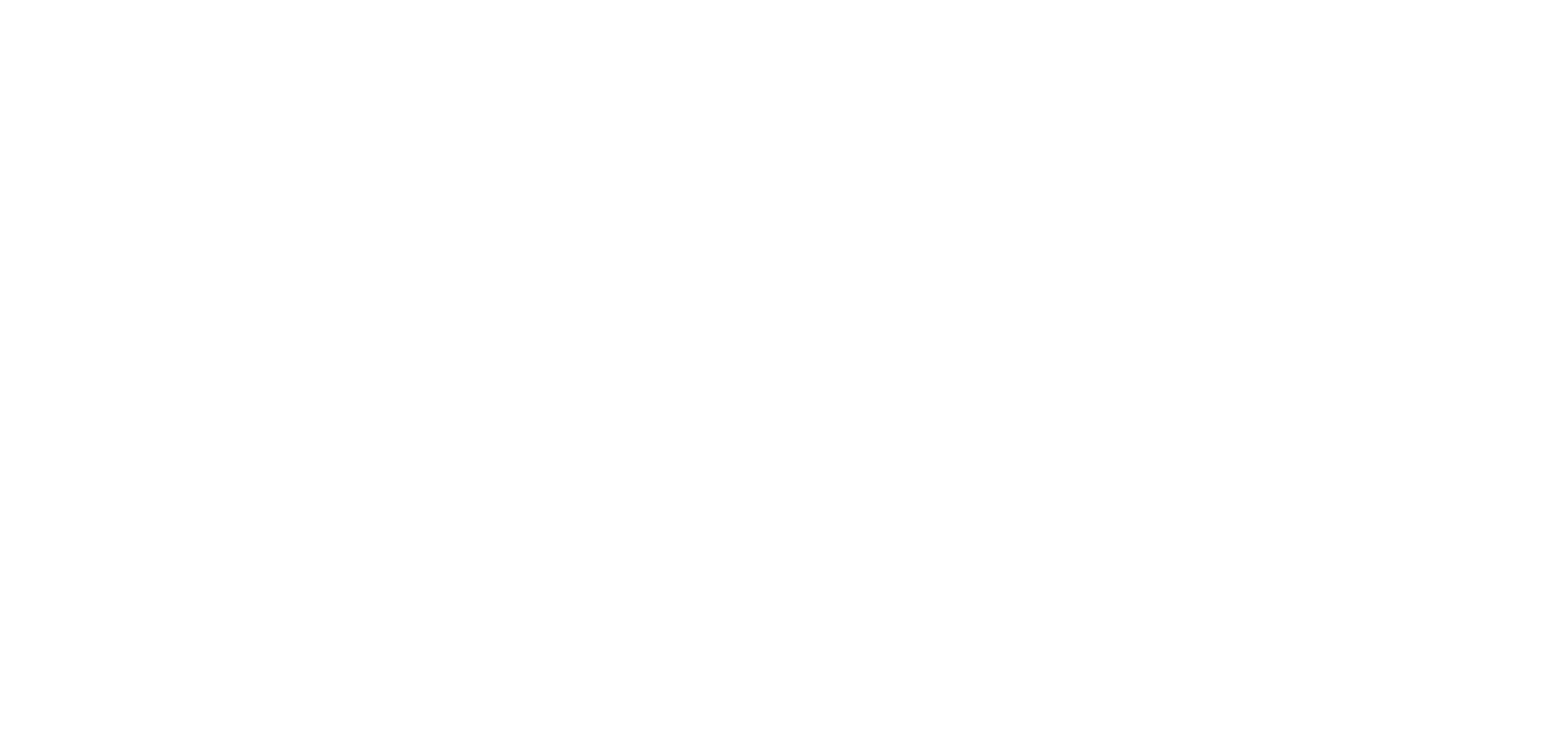 Agenda 2063 FTYIP
TYIP is operational instrument of Agenda  2063 setting key priorities and implementation arrangement within a period of 10 years. FTYIP is the first cycle of ten-year plan for the implementation of Agenda. The other subsequent plans are : STYIP (2024-2033); TTYIP (2034-2043); 4TYIP (2044-2053); and 5TYIP (2054-2063)
It serves as the basis for the preparation of medium-term development plans of AU Member States, RECs and AU Organs in the implementation of the Agenda 2063. It assigns responsibilities to all stakeholders in the implementation, monitoring and evaluation of the Agenda 2063
5
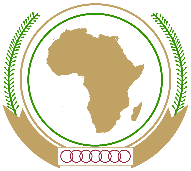 Agenda 2063 Reporting Architecture
.
Biennial Progress Country Report
In-country Planning, Monitoring and Reporting Processes
Continental Support – incl. Continental Reporting Platforms
Regional support – incl. Regional Reporting Platforms
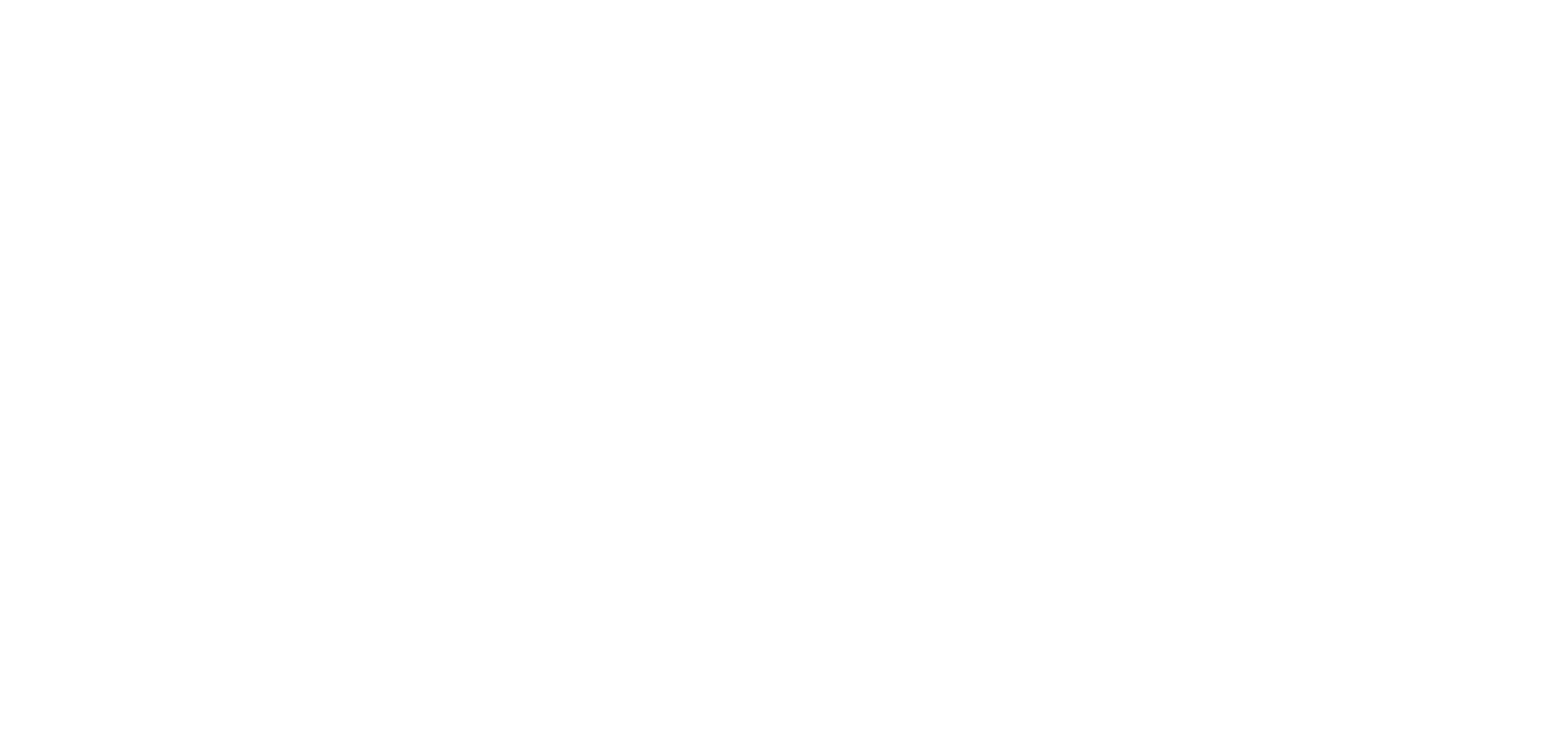 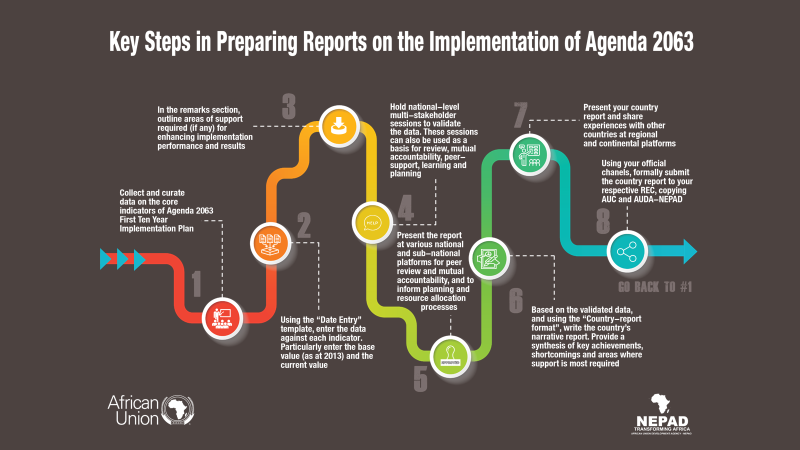 Key Lessons Learnt from the 1st et 2nd Continental Reports on Agenda 2063
Continental Structure: Using multi-stakeholder coordination approach is key for an effective oversight of Agenda 2063 continental reporting process. The Technical Working Group (TWG) plays a critical oversight role in M&E and reporting on Agenda 2063    

National level M&E Function: The completion of country-level report and timely submission highly depend on the existence or not of a functional M&E arrangements at national level. Countries with well-established Agenda 2063 National Focal Point Units had met the reporting requirements in the 1st and 2nd Continental Reports (2019 and 2021).
8
Key Lessons Learnt from the 1st et 2nd Continental Reports on Agenda 2063 (ctd..1)
Follow up and technical assistance: Maintaining close follow up and providing customized technical to countries had enabled to increase the submission national reports of from 31 (56%) in 2019 to 38 (69%) in 2021 of out of a total of 55 MS
National level data management system: The quality of the country-level reports which is the main inputs of the continental report depends on the robustness of the data management and statistical systems of countries. There was a limited quality of many submissions due the weak data management experienced by most African countries  
Adaptability of Core Indicators: The revision of Agenda 2063 FTYIP Indicators Handbook with the recommendation to countries to use proxi-indicators to adapt to country context had improved the contents of their reports reflecting the national realities
9
Thank You • شكرا  • Merci • Obrigado
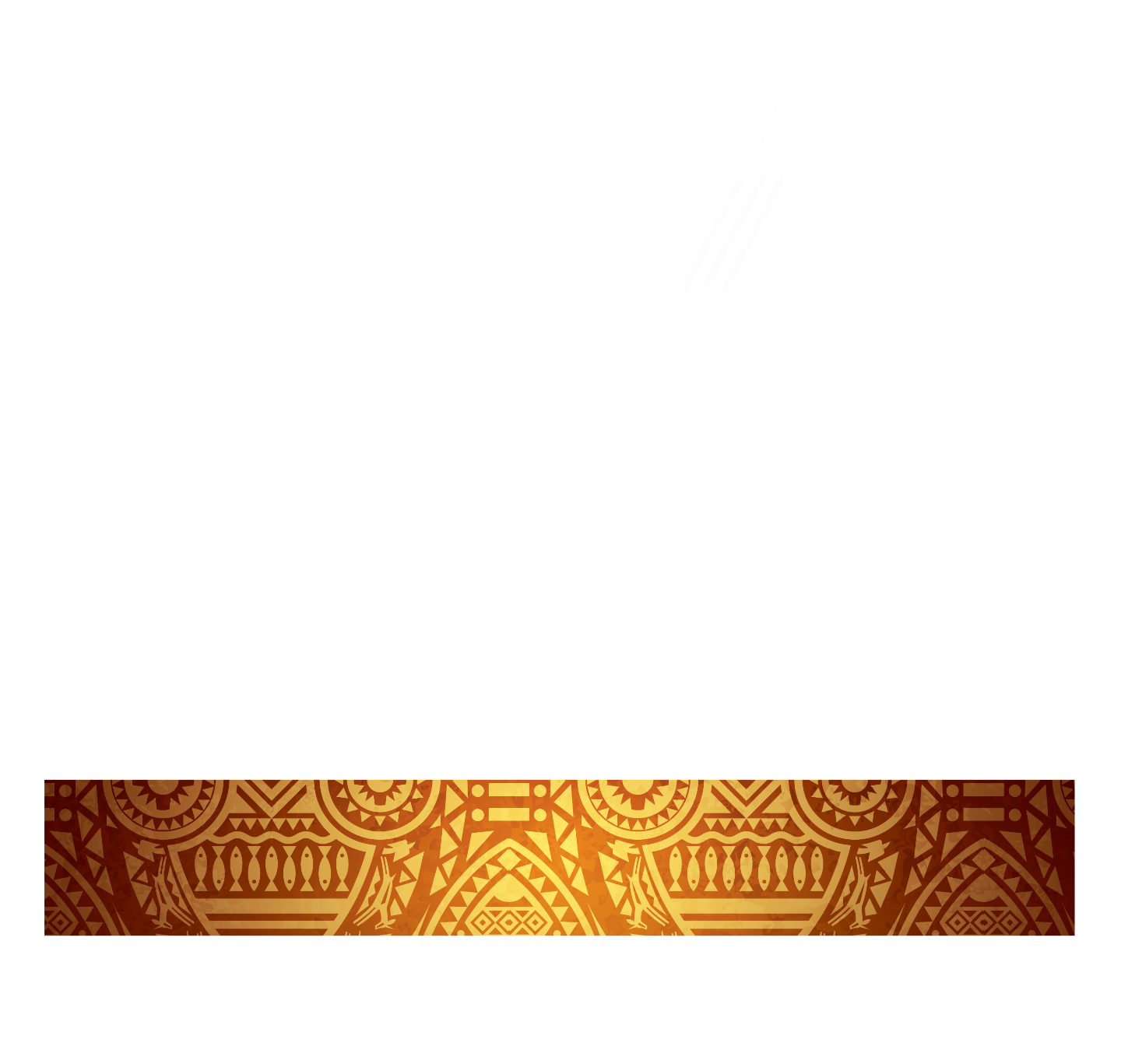